Figure 4. Velocity tuning of smooth-pursuit–related neurons. (A) Velocity tuning of 5 example neurons (top to bottom) ...
Cereb Cortex, Volume 22, Issue 4, April 2012, Pages 877–891, https://doi.org/10.1093/cercor/bhr153
The content of this slide may be subject to copyright: please see the slide notes for details.
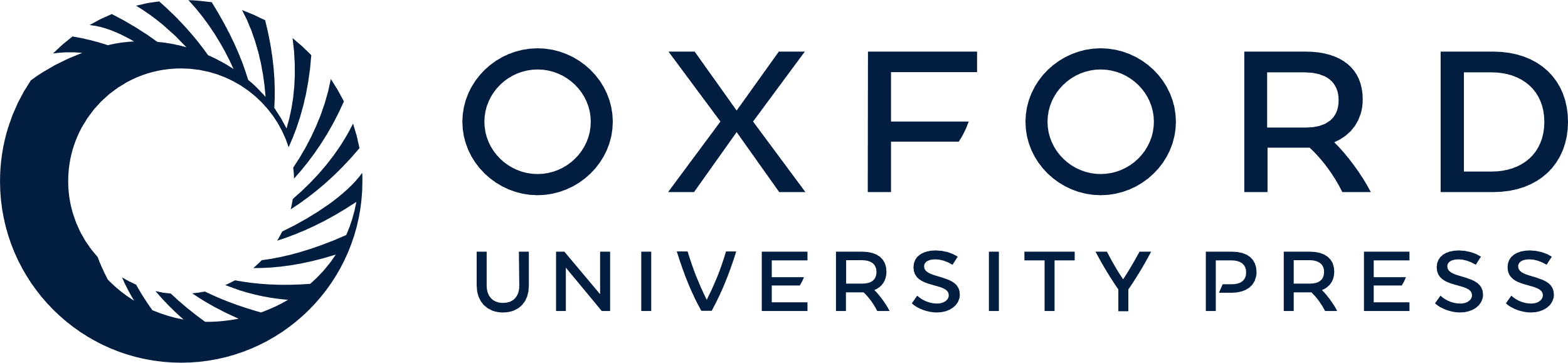 [Speaker Notes: Figure 4. Velocity tuning of smooth-pursuit–related neurons. (A) Velocity tuning of 5 example neurons (top to bottom) with the 4 velocity bins for each neuron (vertical dotted line indicates pursuit onset) (left), the spike density functions with vertical lines indicating pursuit onset for the 4 velocity bins in increasing order (middle), and the Cv plotted as a function of 4 velocity bins (right). Grouped velocity tuning for neurons showing “activity increase” (B) and exhibiting “activity decrease” (C). The averaged Cv is plotted in B and C as a function of 4 velocity bins.


Unless provided in the caption above, the following copyright applies to the content of this slide: © The Author 2011. Published by Oxford University Press. All rights reserved. For permissions, please e-mail: journals.permissions@oup.com]